Normal Accidents
Living with High-Risk Technologies
.. and How Organizational Structure Determines Architecture
Three Mile Island
Background
Chain of events
Prediction
Actual
Complexity & Coupling
Modularity
Mirroring Hypothesis
Conclusions
Table of contents
Three Mile Island
About
Two separate unites (TMI—1 & TMI-2) generating 852 MWe and 906MWe respectively
So named for being three miles downriver from Middletown, PA, a booming metropolis of 8,900 people as of 2010.
Populations of 211,000 within 10 miles and 2.8 million within 50 miles
History
Most infamous nuclear power generating station in the U.S.
TMI-2 began commercial operation on December 30, 1978.
March 28, 1979, partial meltdown of the reactor core
Notable
There is always a relevant XKCD.
Master Layout Slides
Chain of events
Root Cause Analysis
The conclusion of the President’s commission that investigated the Three Mile Island accident was that it was the result of human error, particularly on the part of the plant’s operators.
We can talk about the details, but honestly, it doesn’t matter because it will sound so familiar.
INC19790328
Bad news: Started with a blockage in what is called the plant’s polisher.  Polisher problems were not unusual or particularly serious.
Bad news: The blockage caused moisture to leak into the plant’s air system, inadvertently tripping two valves and shutting down the flow of cold water into the plant’s steam generator.
Good news: TMI had a backup cooling system for precisely this situation!
Bad news:  But on that particular day the valves for the backup system weren’t open.
Bad news: They had been closed, and an indicator in the control room showing they were closed was blocked by a repair tag hanging from a switch above it. 
Good news: The reactor had another backup system, a special sort of relief valve!
Bad news: The relief valve wasn’t working properly that day. It stuck open when it was supposed to be closed.
Bad news: Despite the valve being stuck open, a light on the control panel indicated that the valve was closed. The light did not indicate the position of the valve, only if the solenoid was being powered.
This box will not be visible in Slide Show mode or when printed.
Master Layout Slides
Chain of events
Normal Accident
At 4:15 am radioactive material escaped containment.
We call these P0s
What caused the accident was the way minor events unexpectedly interacted to create a major problem.
... and there was no way the operators could have known about any of them!
No glaring errors or spectacularly bad decisions were made.
All the malfunctions were so trivial that individually they would have created no more than a nuisance.
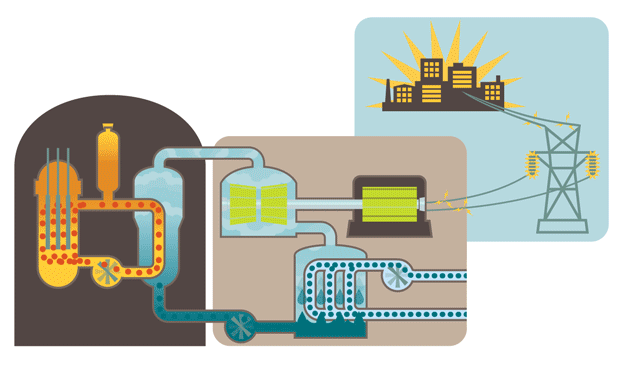 This box will not be visible in Slide Show mode or when printed.
Master Layout Slides
Do any of these sound familiar?
From the Report of the President’s Commission
“Large-break accidents require extremely fast reaction, which therefore must be automatically performed by the equipment.  Lesser accidents may develop much more slowly and their control may be dependent on the action of human beings.  This was the tragedy of Three Mile Island.”

“During the first few minutes of the accident more than 100 alarms went off and there was no system for suppressing the unimportant signals so that the operators could concentrate on the significant alarms.  Information was not presented in a clear and sufficiently understandable form.”

“But we have an overwhelming concern about some of the reports we have seen so far.  While many of the proposed “fixes” seem totally appropriate, they do not come to grips with what we consider to be the basic problem.  We have stated that fundamental changes must occur in organizations, procedures, and above all, in the attitudes of the people.  No amount of technical “fixes” will cure this underlying problem.”
This box will not be visible in Slide Show mode or when printed.
“It suggests, for example, that the probability of a nuclear plant meltdown with dispersion of radioactive materials to the atmosphere is not one chance in a million a year, but more like one chance in the next decade.”
Charles Perrow, 1984
International Nuclear Event Scale
Scale is logarithmic
Prior to TMI in 1979 there were seven level 3 or above events with 5 dead and $2.4 billion in cleanup cost.
TMI cost $2.4 billion to cleanup.
1979 until 1986 a mere $2.9 billion in cleanup from a level 4, 2 and 0.
1986 – Big boom
Chernobyl is the first level 7.
$235-$500 billion in cleanup and at least 45 dead.
1987 until 2011 another $1.8 billion in cleanup from a straight flush of level 1,2,3 & 4
2011 – Fukushima – Nuclear tsunami flush
130-640 dead.
Estimated 1500 deaths due to evacuation.
Cleanup cost estimated at $180 billion.
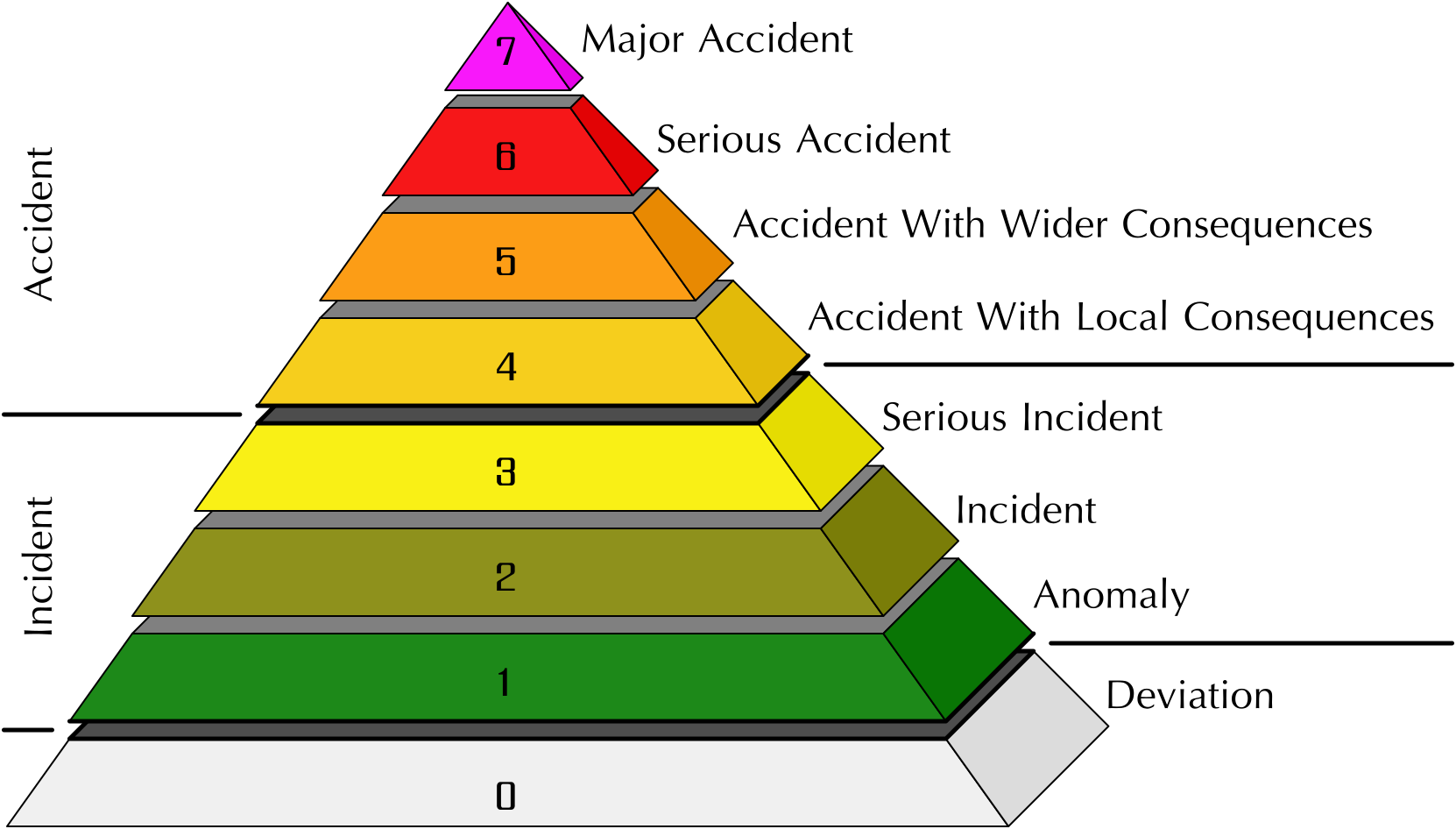 Credit: By Silver Spoon (Own work) [CC BY-SA 3.0 (http://creativecommons.org/licenses/by-sa/3.0)], via Wikimedia Commons
Master Layout Slides
System Accidents
There are three conditions that make a system likely to be susceptible to System Accidents.
The system is complex
Pieces that don’t have linear relations
Many common mode connections not in a sequence
Indirect or inferential information sources
Limited understanding of some processes
The system is tightly coupled
Tight coupling is a mechanical term meaning there is no slack or buffer or give between two items. 
What happens in one directly affects what happens in the other.
Loosely coupled systems tend to have ambiguous or flexible performance standards.
The system has catastrophic potential
No one gets paid.

If you have all three, your System Accidents are Normal Accidents.
This box will not be visible in Slide Show mode or when printed.
Master Layout Slides
The Duality Between Product and Organizational Architectures
“Any organization that designs a system will inevitably produce a design whose structure is a copy of the organization’s communication structure” (Conway, 1968). 
Modular designs are loosely-coupled in that changes made to one module have little impact on the others. 
Modularity promotes loose coupling, so that errors do not interact and cascade through the system. 
Design Structure Matrix (DSM). 
A DSM highlights a design’s structure by examining the dependencies that exist between its constituent elements in a square matrix.
A key contribution of the DSM literature has been in showing that modularity depends not only on the number of dependencies between elements, but also on their pattern of distribution. 
”Mirroring” Hypothesis
Loosely-coupled organizations will tend to develop products with more modular architectures than tightly-coupled organizations.
This box will not be visible in Slide Show mode or when printed.
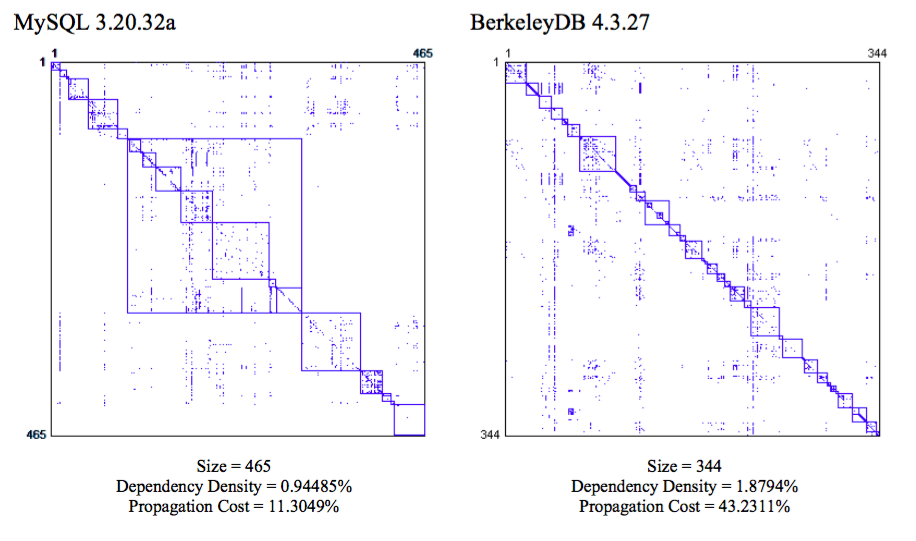 Propagation costs
Propagation Cost. Intuitively, this metric captures measures the percentage of system elements that can be affected, on average, when a change is made to a randomly chosen element.
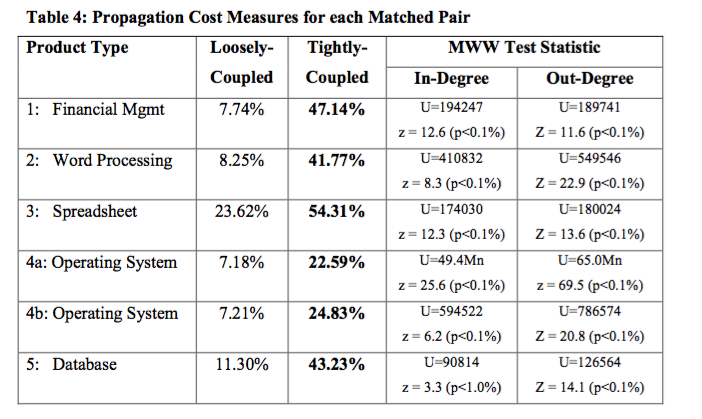 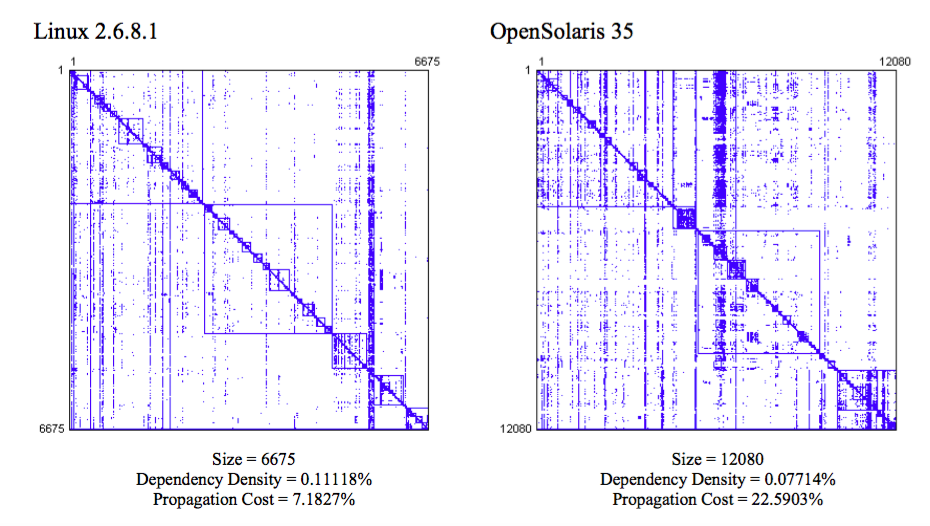 Mann-Whitney-Wilcoxon (MWW) test of differences in means.
This box will not be visible in Slide Show mode or when printed.
Master Layout Slides
Conclusions: Modularity & Organizational Structure
The architectures of the products will differ significantly due to the form of the organization. 
Open source software products are likely to be more modular than commercial software products. 
Very high propagation cost suggests it is the pattern of dependencies, and not the number of them, that drives a high level of coupling between components. 
Early design choices have a profound impact on a system, however, as the system grows, the organizational form during development plays an increasingly large role.
Our organizational structure causes bugs
Increasing co-location and hierarchy provably leads to
Tightly coupled systems
Reduced modularity
Become more loosely coupled (increased modularity)
Modularity decreases dependencies
Reduces propagation cost
Improves reliability
Inner source should be a priority
Increases modularity
Leads to loose coupling
This box will not be visible in Slide Show mode or when printed.
Conclusions: Complexity
Master Layout Slides
Complexity is the enemy of reliability
Until we prioritize simplicity in design and implementation our System Accidents will all be Normal Accidents
Automation and process improvements only slow down the inevitable, they will never solve the problem
Reduce Complexity
There must be a sustained focus on creating linear relationships
It takes sustained focus and prioritization over time to achieve this
Architecture can help to increase modularity and relax coupling
… but in the end, if organizational structure isn’t built for the architecture you want, it will be for naught
This box will not be visible in Slide Show mode or when printed.
References
Normal Accidents.  Charles Perrow, 1984.
Nuclear and Radiation Accidents and Incidents (Wikipedia)
MacCormack, A.; Rusnak, J.; Baldwin, C.Y.; 2007b: The Impact of Component Modularity on Design Evolution: Evidence from the Software Industry. Working Paper 08-038, Harvard Business School; http://www.hbs.edu/research/pdf/08-038.pdf
MacCormack, A.; Rusnak, J.; Baldwin, C.Y.; 2007a: Exploring the Duality Between Product and Organizational Architectures: A Test of the Mirroring Hypothesis. Working Paper 08-039, Harvard Business School; http://www.hbs.edu/research/pdf/08-039.pdf 
Software Failures, Security, and Cyberattacks. Charles Perrow 3/31/08 
Three Mile Island Accident (Wikipedia)
The Guardian, Nuclear power plant accidents: listed and ranked since 1952
The Report Of The President’s Commission  On The Accident At Three Mile Island, 1979
This box will not be visible in Slide Show mode or when printed.